Disclaimer
This PowerPoint contains Confidential information.

Do not circulate this or tell patients they might have COVID 19 from this test.

Just use it to optimise your and your patient’s immune system.
Discovering how to test for COVID 19
First make sure the patient is fully neurologically organised.
(Most Epigenetic’s practitioners are familiar with this technique. If so jump to slide 8 but remember you must make sure that the patient is neurologically organised before the COVID19 testing.)
Using the composite acetates test Yang / Yin with eyes closed.
Then test each separate meridian to identify Causal meridian. 

Effect meridian is the one that negates this meridian.
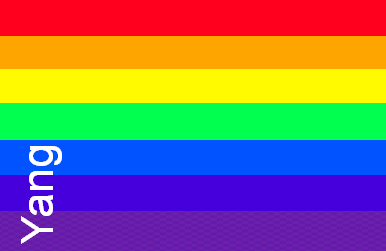 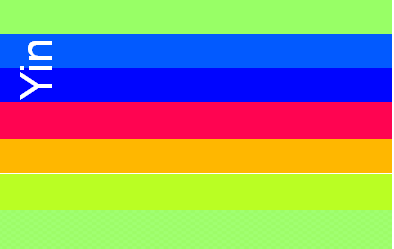 Maintain causal meridian acetate and tap SCN point 60x at 2Hz. This will lock the patient into the causal meridian.

The Effect meridian will negate the Causal meridian and now will weaken in the clear.
There will be weak associated muscles on both meridians found.
 
If all associated muscles not weak shine UV light* (obtainable from Epigenetics Ltd) into Glabella for 20 seconds. Most important.
All associated meridian muscles now test weak and the patient is now fully neurologically organised.
Spectroscopic emission
Every living and non-living compound whether organic or not emits a spectroscopic emission when heated. 

We see this when the 
orange street lights are 
turned on at dusk.
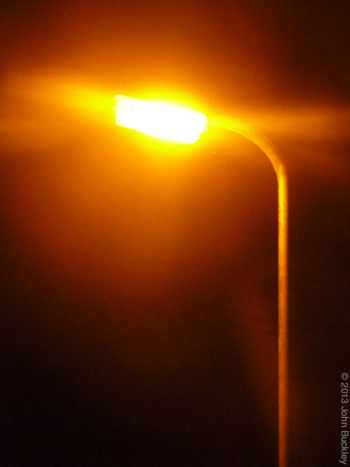 These lights contain sodium gas which has a spectroscopic emission like this –
Sodium Spectroscopic emission
But the human eye sees this
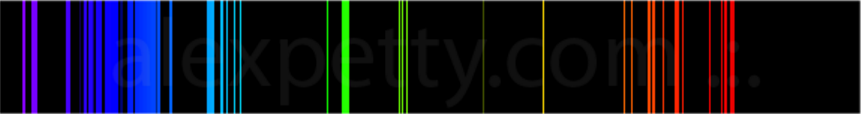 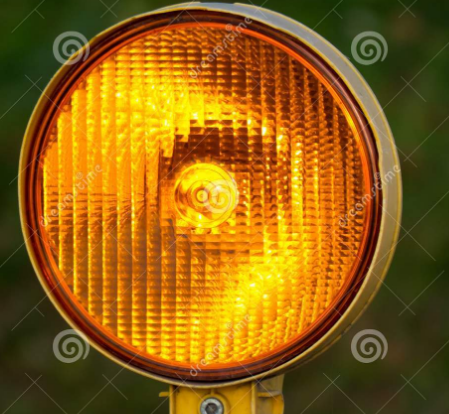 However when all these different colours are layered together we humans see the bright orange glow when the light is on, which can be measured as a single monochromic emission. 
The human eye perceives light from the violet end of the spectrum at 385nm to the red end of the spectrum at 645-770nm.
My finding is that COVID 19 spectroscopic emission is at 633nm in the orange spectrum.
633nm
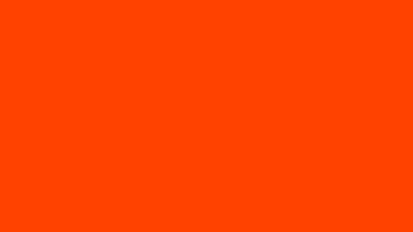 You can print this off either on paper or best on an acetate sheet. If on paper place it coloured side down on the patient or patient looks at it.. This acetate is now available from Epigenetics Ltd www.epigenetics-international.com
Thus if a patient weakens in the clear to this specific coloured acetate you can say that they might currently have COVID19. 

But of course never base a diagnosis on this finding alone.

You must follow government guidelines in such a case.
I have tested this remotely using hair samples of known cases of COVID 19 and they weaken in the clear if the virus is (still) active.
Most people do not weaken in the clear to this acetate as they are currently not infectious.

However most people who do not weaken in the clear weaken when the acetate is challenged whilst therapy localising the current WON time point.
The WON time point is the coupled meridian’s ALARM point to the NOW time.
NOW time		WON time
Lung 4-6am		LI
LI       6-8am		Lung
St       8-10am		Sp
Sp      10-12midday	St
Ht      12-2pm		SI
SI       2-4pm		Ht
Bl       4-6pm		Kid
Kid     6-8pm		Bl
Cx      8-10pm		TW
TW      10-12midnight	Cx
GB     12-2am		Liv
Liv     2-4am		GB
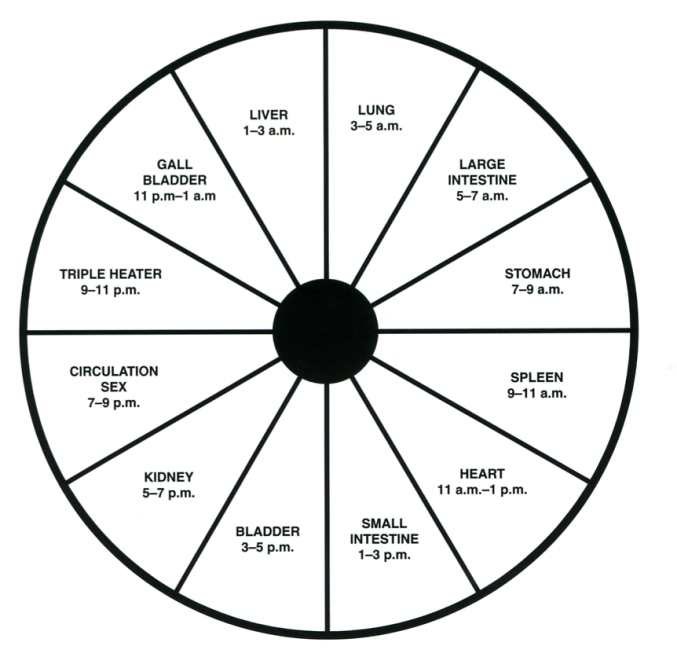 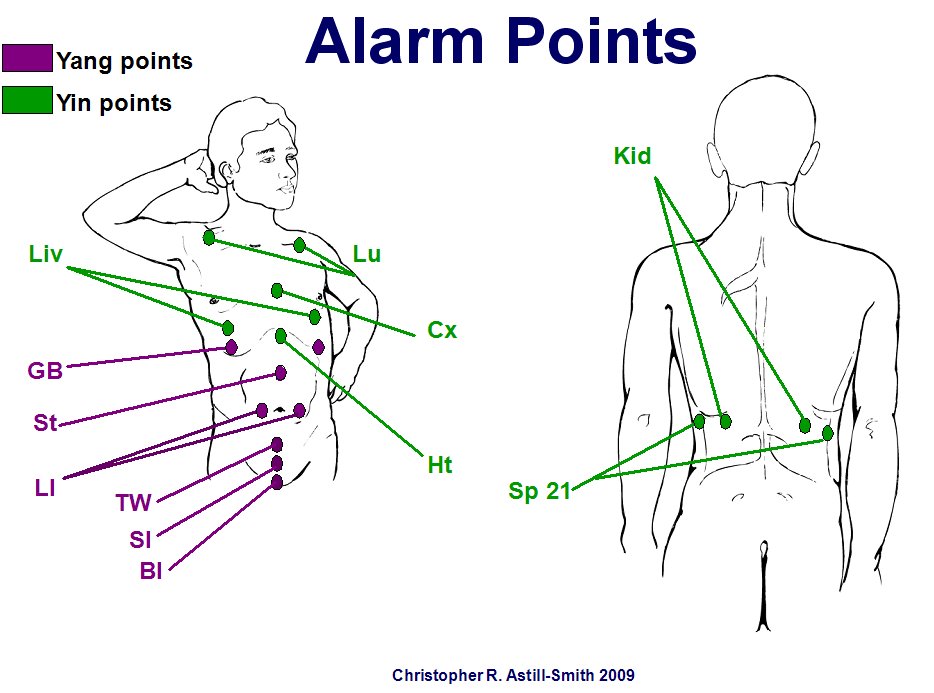 BST Summer times
If the Alarm point is bilateral  Therapy Localise both sides.
This does not mean they have COVID19 but if they were exposed to it you can find what will optimise their immune system against it.
From this weakness you can now discover exactly what the individual requirements are to improve immunity against the virus. e.g. 
Liposomal Vitamin D3
Zinc SA
Vitamin C (Sodium ascorbate tends to test best and Potassium ascorbate during infection)
Probiotics, Coconut oil
All products and test vials available from www.epigenetics-international.com
I wonder if the complimentary colour would be therapeutic if used as light therapy also ??
Complement to 633nm
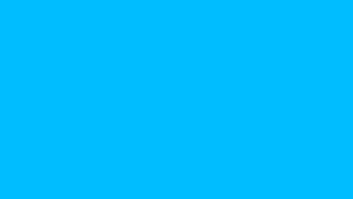 This acetate is now available from Epigenetics Ltd                                www.epigenetics-international.com
Use a strong torch light through the acetate to the Thymus / Spleen area.
Chapman’s Reflexes
Dr Goodheart integrated these reflexes into Applied Kinesiology using the Organ / Muscle / Meridian connection. They stimulate the organs lymphatic drainage and this is of special importance at this time in relationship to optimising the immune system.
The Immune System 
Thymus		Infraspinatus	  TW

Spleen		Latissimus dorsi	  Sp
			Middle Trapezius  Sp
			Lower Trapezius	  Sp
			Triceps			  Sp
Thoughts on the COVID19 Outbreak by Walter Schmitt D.C. and Kerry McCord D.C.  Facebook 18th March 2020
Chapman’s Reflexes Points
Thymus			            Spleen
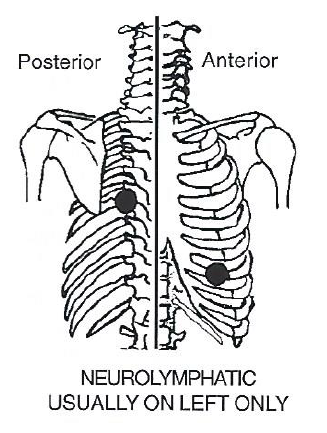 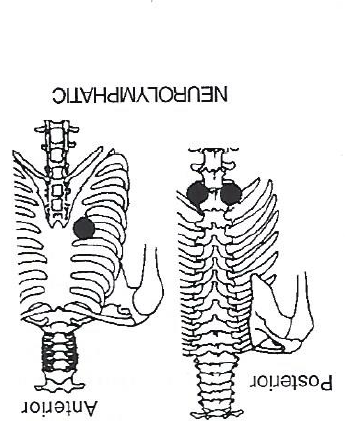 5th IC space
7th IC space laterally
USUALLY ON RIGHT ONLY
Remember that blood flows through all our organs every few minutes. 

Rubbing the Neurolyphatic reflexes decongests the organ enabling it to carry out it function.
Thoughts on the COVID19 Outbreak by Walter Schmitt D.C. and Kerry McCord D.C.  Facebook  18th March 2020
The Thymus is a specialised
primary lymphoid organ of the immune system. Within the thymus, T cells mature. T cells are critical to the adaptive immune system. 

The Spleen is similar in structure to a large lymph node, it acts primarily as a blood filter.
These immune reflexes must be rubbed for at least 2 minutes and up to 4 minutes to achieve optimal effects. 

Patients may be instructed to rub the anterior reflexes at home daily.
Thoughts on the COVID19 Outbreak by Walter Schmitt D.C. and Kerry McCord D.C.  Facebook 18th March 2020
Cut sugar out of your diet. Sugar—all kinds of sugar—suppresses the immune system, and we certainly do not want to suppress our systems right now.
Acidify your gut. Pathogens cannot survive in an acidic medium. Drink 1–2 tablespoons of apple cider vinegar every day. If you take it before meals, it will also help you digest your food. Also include cultured dairy in your diet. Good-quality plain, full-fat organic yogurt made from grass-fed milk or kefir can provide lactic acid to your digestive tract. If you can’t handle dairy, eat fermented foods, which are also high in lactic acid. And lots of them!
Eat pastured eggs, especially the yolks. You need the cholesterol.
Make chicken soup. Chicken meat stock.  Also suck out the marrow from the bones. Add some good sea salt and lots of fresh pressed garlic cloves to every cup of stock, along with some ghee, tallow, coconut oil, or coconut milk if you have it. (Garlic is specific to the respiratory system, and the lauric acid in coconut milk is an immune booster.)
Fermented cabbage, aka sauerkraut and other fermented foods, provide high levels of the whole vitamin C complex your body needs and Vitamin K2. Fermented foods also provide beneficial microbes .
Copies of the two acetates are available from Epigenetics Ltd.
online at 
www.epigenetics-international.com
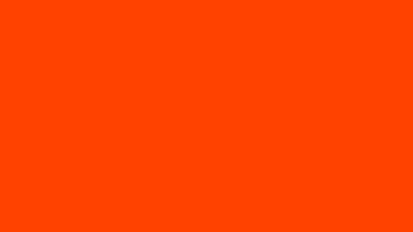 633nm
Complement to 633nm
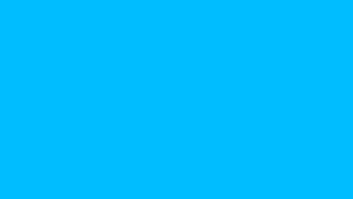 Do let me know your findings so we can share them between us for our benefit, our families and to our patients.
Keep well

Chris